Principles of Authority
Exodus 34
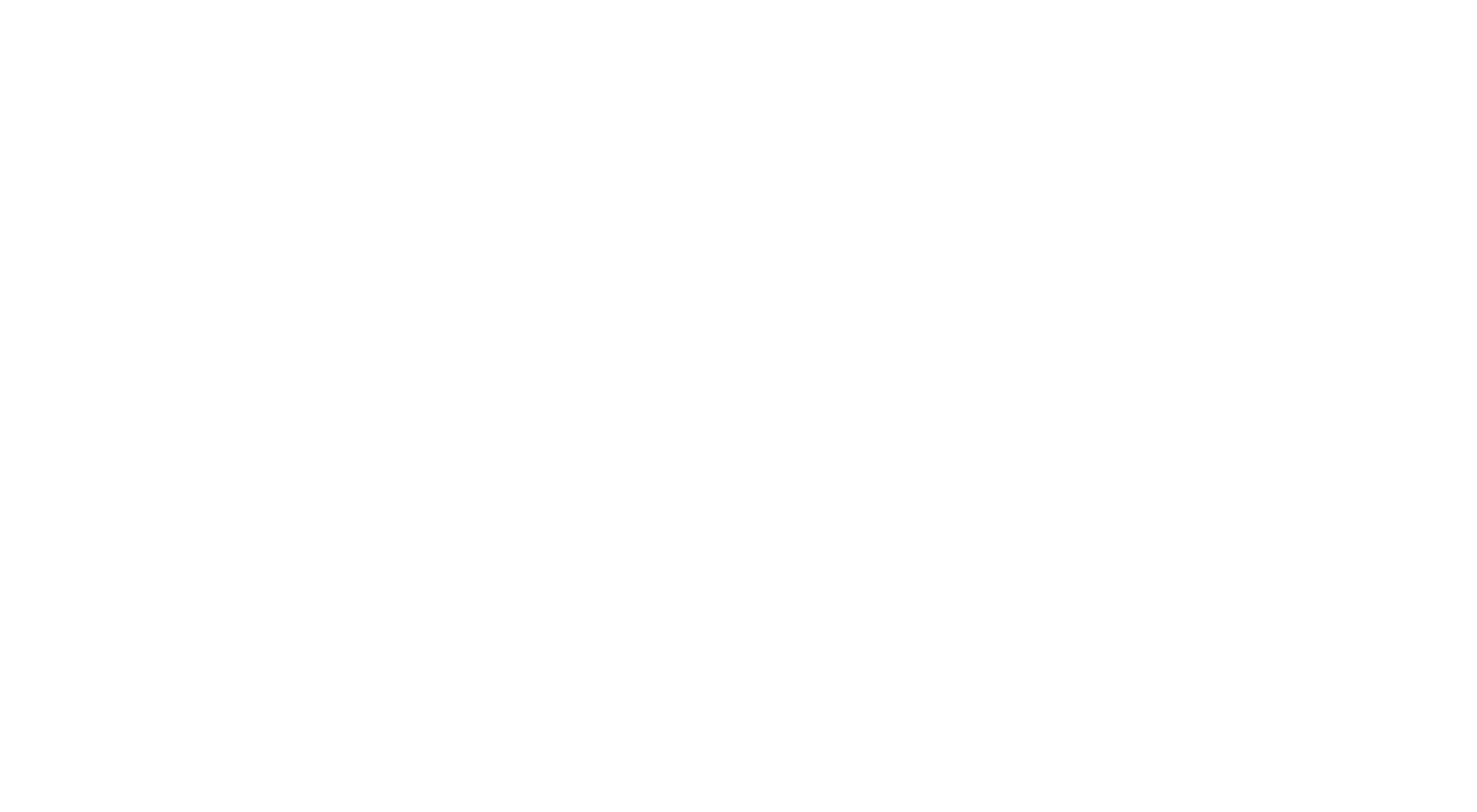 The Commandsof God
“Observe what I command you this day” (11).
[Speaker Notes: The Commands of God
To begin, consider the covenant that God entered into with Israel at Mount Sinai
The events of Exodus 34 follow Moses’ time spent on the mount as God’s covenant was revealed. The people committed idolatry while Moses was there, and God punished them.
The petition of Moses appeased God, and He instructed Moses to replace the tablets of stone upon which the 10 commandments were inscribed.
Moses ascended again onto Sinai, and God renewed the covenant with him and Israel
(Exodus 34:10-12), “And He said: “Behold, I make a covenant. Before all your people I will do marvels such as have not been done in all the earth, nor in any nation; and all the people among whom you are shall see the work of the Lord. For it is an awesome thing that I will do with you. 11 Observe what I command you this day. Behold, I am driving out from before you the Amorite and the Canaanite and the Hittite and the Perizzite and the Hivite and the Jebusite. 12 Take heed to yourself, lest you make a covenant with the inhabitants of the land where you are going, lest it be a snare in your midst.”
With shining face, Moses descended from the Mount to address the people.
(Exodus 34:31-32), “Then Moses called to them, and Aaron and all the rulers of the congregation returned to him; and Moses talked with them. 32 Afterward all the children of Israel came near, and he gave them as commandments all that the Lord had spoken with him on Mount Sinai.”
Definition: Commandments – (tsâvâh, tsaw-vaw’) lay charge (upon), give charge (to), charge, command, order (Brown-Driver-Briggs Lexicon)
The charges, commands, orders laid upon the children of Israel came directly from Jehovah God.
There were blessings in keeping these commands
(Deuteronomy 28:9-14), “The Lord will establish you as a holy people to Himself, just as He has sworn to you, if you keep the commandments of the Lord your God and walk in His ways. 10 Then all peoples of the earth shall see that you are called by the name of the Lord, and they shall be afraid of you. 11 And the Lord will grant you plenty of goods, in the fruit of your body, in the increase of your livestock, and in the produce of your ground, in the land of which the Lord swore to your fathers to give you. 12 The Lord will open to you His good treasure, the heavens, to give the rain to your land in its season, and to bless all the work of your hand. You shall lend to many nations, but you shall not borrow. 13 And the Lord will make you the head and not the tail; you shall be above only, and not be beneath, if you heed the commandments of the Lord your God, which I command you today, and are careful to observe them. 14 So you shall not turn aside from any of the words which I command you this day, to the right or the left, to go after other gods to serve them.”
There were consequences for disobedience.
(Deuteronomy 8:19-20), “Then it shall be, if you by any means forget the Lord your God, and follow other gods, and serve them and worship them, I testify against you this day that you shall surely perish. 20 As the nations which the Lord destroys before you, so you shall perish, because you would not be obedient to the voice of the Lord your God.”
The obvious lesson from these texts is that God expects His directions to man be heeded.]
Principles of Authority
Commands – God Telling Man what He Requires
C E NI
Command, Example, Necessary Inference

T S I
Tell, Show, Imply
1 John 5:2-3; John 14:21
[Speaker Notes: Commands of God – God telling man what He requires of Him
What men want from God
Blessings from His creation.  (Food, Health, Love)
Ultimately, eternal salvation (God to love them, reward them, accept them)
What men require of God regarding His interactions with them
Willingness to save regardless of any commitment on their part
Fair treatment from creation
An ability to find their own direction, doing as they want with regard to spiritual obligations and action
In effect, Men want a Savior, but do not want a Lord of their lives
But God presents Himself as One who requires obedience to Himself
As such, we have to look to His word for guidance. We have to respect what God tells us we must do. There are several ways of determining what these things are…
We have already discussed this, the Divine Hermeneutic
We affirmed its legitimacy (it is logical, and derived from what the scripture says about itself).
While men deride it, we accept it and strive diligently to ensure all we do is what God accepts and requires.
The Concept of Hermeneutics is described in two basic ways.
Long Used CENI:  Divine Commands, Approved Examples, Necessary Inferences derived from the text
More Recently discovered by me TSI:  God tells us, God shows us, God implies.
Today, we are emphasizing God commanding or telling us
(1 John 5:2-3), “By this we know that we love the children of God, when we love God and keep His commandments. 3 For this is the love of God, that we keep His commandments. And His commandments are not burdensome.”
(John 14:21), “He who has My commandments and keeps them, it is he who loves Me. And he who loves Me will be loved by My Father, and I will love him and manifest Myself to him.”
Obedience to the commandments of God is an expression of love for God]
Principles of Authority
The Commands of God
Two Great Commands
Matthew 22:34-40
God’s Commands Are Not Burdensome
1 John 5:2-3
There Are Certain Things God Requires of Us
Matthew 6:9-15; Colossians 3:12-13
There Are Certain Things That God Says We Must Refrain from Doing
Exodus 20:1-17; Colossians 3:19-21
[Speaker Notes: The Commands of God
Two Great Commands
(Matthew 22:34-40), “But when the Pharisees heard that He had silenced the Sadducees, they gathered together. 35 Then one of them, a lawyer, asked Him a question, testing Him, and saying, 36 “Teacher, which is the great commandment in the law?” 37 Jesus said to him, “ ‘You shall love the Lord your God with all your heart, with all your soul, and with all your mind.’ 38 This is the first and great commandment. 39 And the second is like it: ‘You shall love your neighbor as yourself.’ 40 On these two commandments hang all the Law and the Prophets.”
God’s Commands Are Not Burdensome
(1 John 5:2-3), “By this we know that we love the children of God, when we love God and keep His commandments. 3 For this is the love of God, that we keep His commandments. And His commandments are not burdensome.”
There Are Certain Things God Requires of Us
(Matthew 6:9-15), “In this manner, therefore, pray: Our Father in heaven, Hallowed be Your name. 10 Your kingdom come. Your will be done On earth as it is in heaven. 11 Give us this day our daily bread. 12 And forgive us our debts, As we forgive our debtors. 13 And do not lead us into temptation, But deliver us from the evil one. For Yours is the kingdom and the power and the glory forever. Amen. 14 “For if you forgive men their trespasses, your heavenly Father will also forgive you. 15 But if you do not forgive men their trespasses, neither will your Father forgive your trespasses.”
(Colossians 3:12-13), “Therefore, as the elect of God, holy and beloved, put on tender mercies, kindness, humility, meekness, longsuffering; 13 bearing with one another, and forgiving one another, if anyone has a complaint against another; even as Christ forgave you, so you also must do.”
There Are Certain Things That God Says We Must Refrain from Doing
As an example, clearly demonstrated in the 10 commandments
(Exodus 20, KJV) 1-17  “Thou shalt not”
Thou shalt have no other gods before me.  Thou shalt not make unto thee any graven image. Thou shalt not bow down thyself to them, nor serve them
Thou shalt not take the name of the Lord thy God in vain; 
The seventh day is the sabbath of the Lord thy God: in it thou shalt not do any work
Thou shalt not kill.
Thou shalt not commit adultery.
Thou shalt not steal.
Thou shalt not bear false witness .
Thou shalt not covet.
There are many such prohibitions in the New Testament as well
(Colossians 3:19-21), “Husbands, love your wives and do not be bitter toward them. 20 Children, obey your parents in all things, for this is well pleasing to the Lord. 21 Fathers, do not provoke your children, lest they become discouraged.”]
Principles of Authority
Conclusion
Both God’s Silence, and God’s commands must be respected.

May we have Paul’s mindset, to allow Jesus Christ be Lord of our Lives
Galatians 2:20
[Speaker Notes: Conclusion
Both God’s Silence, and God’s Commands must be respected
If God says DO, we must DO
If God says DO NOT, we must DO NOT
May we have Paul’s mindset, expressed in Galatians 2:20
(Galatians 2:20), “I have been crucified with Christ; it is no longer I who live, but Christ lives in me; and the life which I now live in the flesh I live by faith in the Son of God, who loved me and gave Himself for me.”]